AI, chatbots, og mere
Luís Cruz-Filipe
lektor og uddannelsesleder, datalogi og kunstig intelligens
institut for matematik og datalogi, syddansk universitet
Hvad er AI?
(og hvorfor en ny uddannelse?)
Er dette AI? Et program, der…
…spiller kryds og boller
…spiller skak
…kontrollerer stavning i en tekst
…kontrollerer grammatik i en tekst
…oversætter enkle ord mellem to sprog (ordbog)
…oversætter tekst mellem to sprog
…følger nogle faste regler til at diagnosticere sygdomme
…lærer fra eksempler at diagnosticere sygdomme
…identificerer planter fra billeder
…tegner et billeder efter en beskrivelse
…styrer en robotplæneklipper
…styrer en selvkørende bil
…optimerer køreplaner for togene
…beregner ruter mellem to steder
Definition på AI
Mål
at bygge maskiner, der kan opføre sig rationelt i forskellige situationer
Succeskriterier
agere som menneske (Turing-test)
tænke som menneske (kognitiv modellering)
tænk rationelt (tankeregler)
ager rationelt (rationel agent)
(Relaterede spørgsmål: hvad med mennesker?)
Mål
at bygge maskiner, der kan opføre sig rationelt i forskellige situationer
Succeskriterier
agere som menneske (Turing-test)
tænke som menneske (kognitiv modellering)
tænk rationelt (tankeregler)
ager rationelt (rationel agent)
Mål
at bygge maskiner, der kan opføre sig rationelt i forskellige situationer
Forskellige tilgange
Symbolsk AI(tænker)
Datadrevet AI(lærer)
Expertsystemer
Viden repræsenteres eksplicit
Forståelige, troværdige
Kan forbedres når fejl sker
Komplicerede, langsomme
Black-box systemer
Viden repræsenteres implicit
Mystiske, uforklarlige
Ups
Nemmere, hurtige
Maskinlæring
teori bag, hvordan programmer lærer fra data
— og teknikken bag bl.a. chatbots

Forskellige varianter:
probabilistiske modeller
deep learning
supervised/unsupervised learning
reinforcement learning
…

Forskellige modeller
bayesianske netværk
neurale netværk
…
Datadrevet AI(lærer)
ML challenge
Problemstilling
Forskellige former kommer ind i et rum, og skal ud igennem en af to døre.Hvad er reglen for, hvilken dør de vælger?
2
1
?
2
1
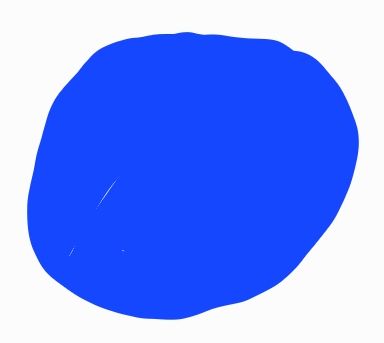 2
1
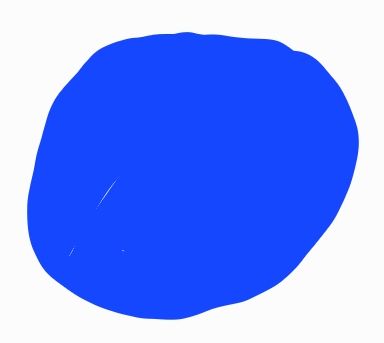 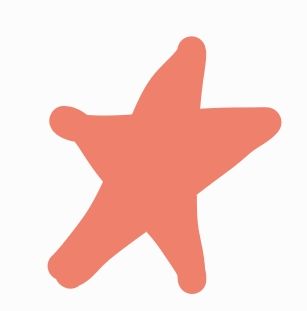 2
1
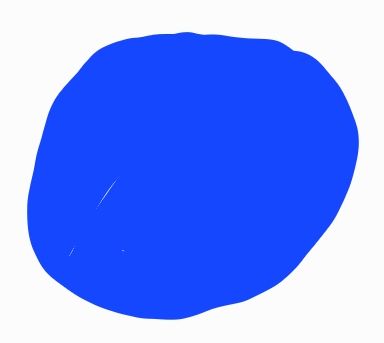 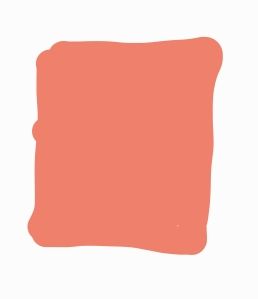 2
1
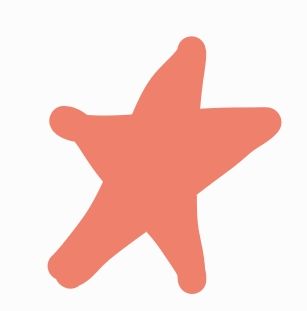 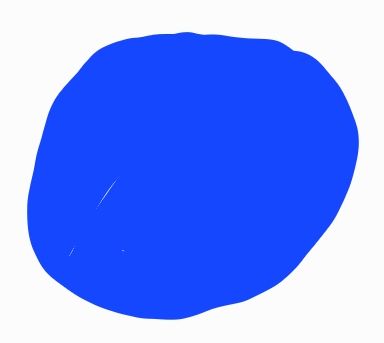 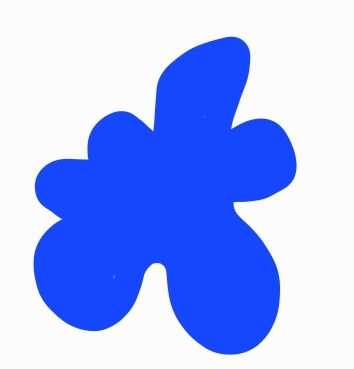 2
1
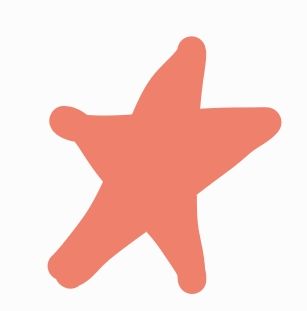 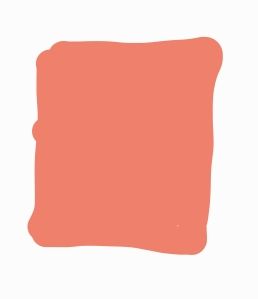 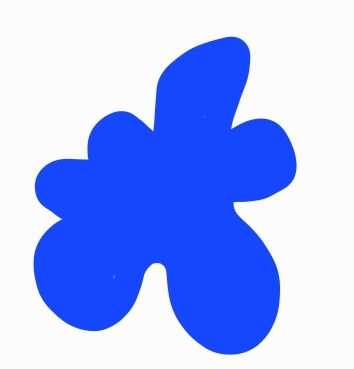 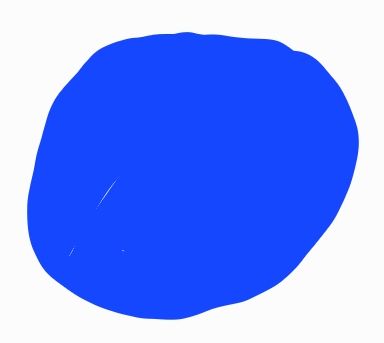 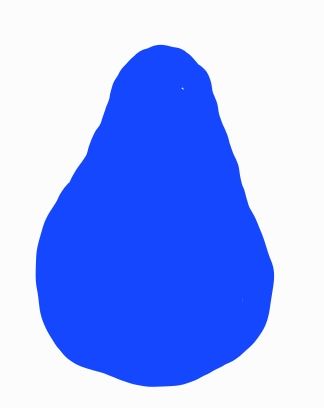 2
1
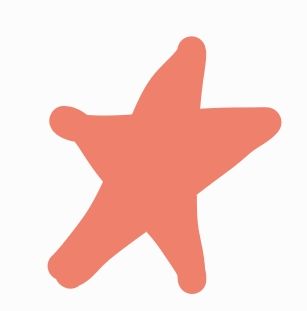 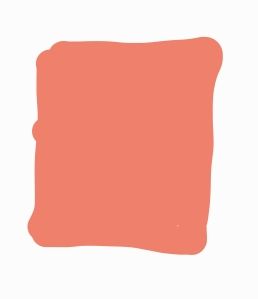 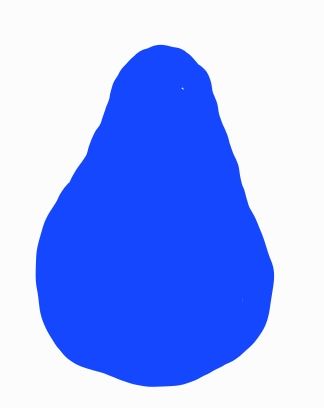 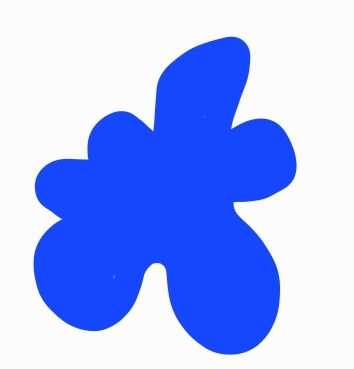 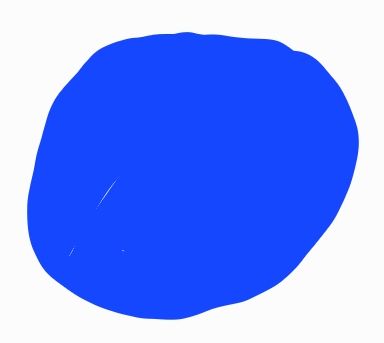 2
1
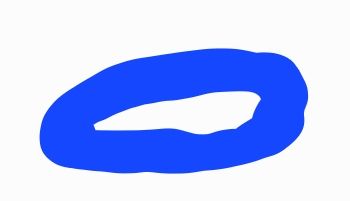 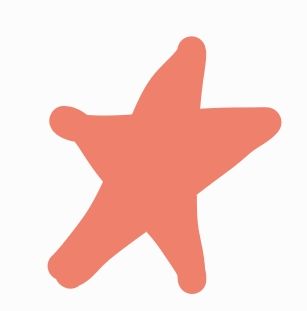 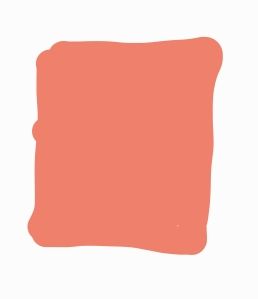 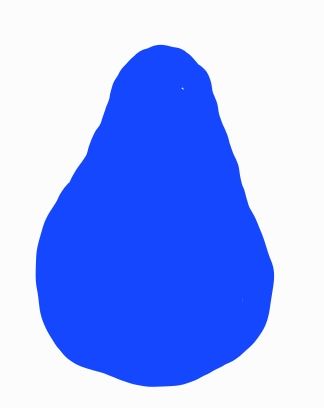 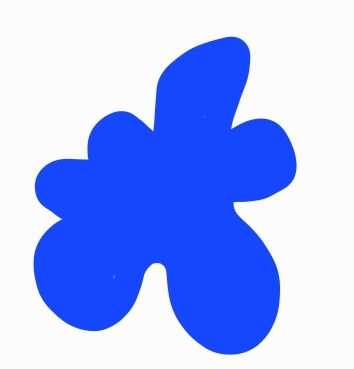 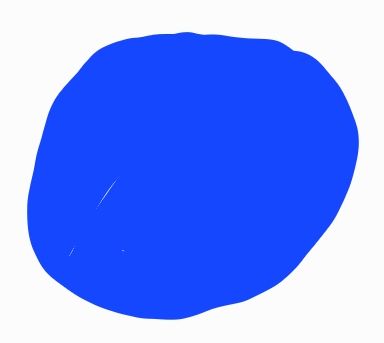 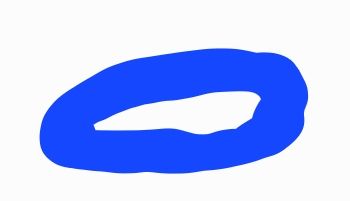 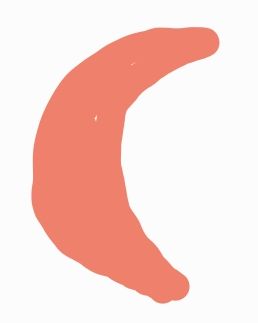 2
1
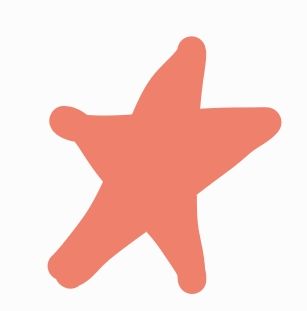 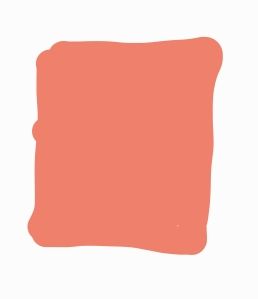 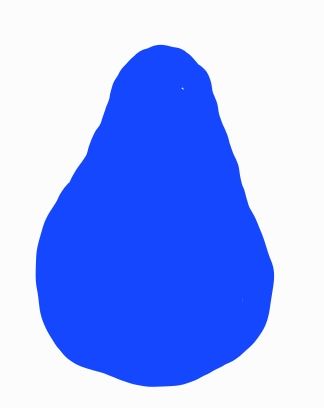 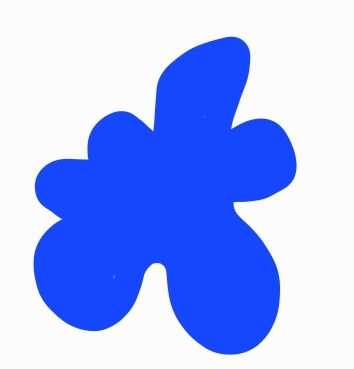 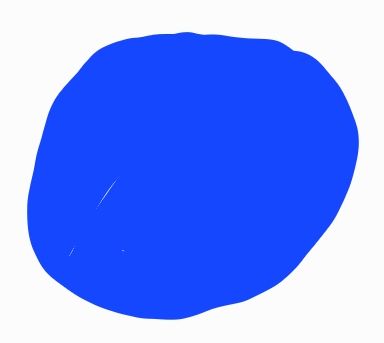 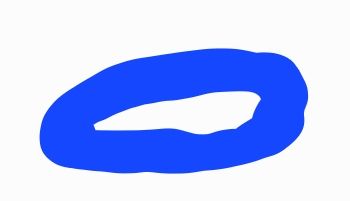 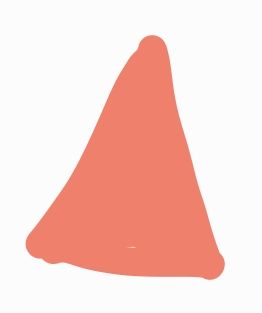 2
1
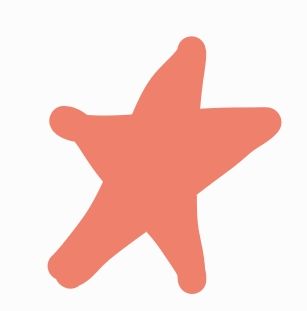 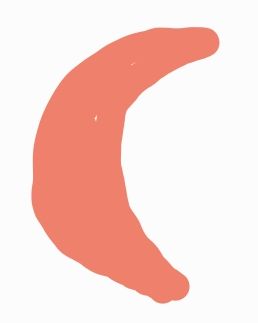 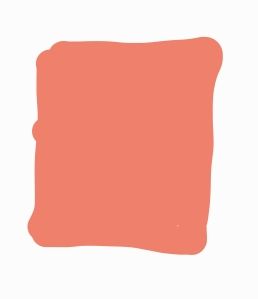 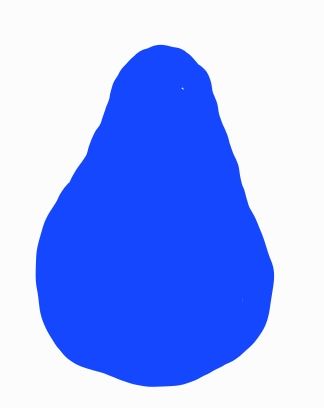 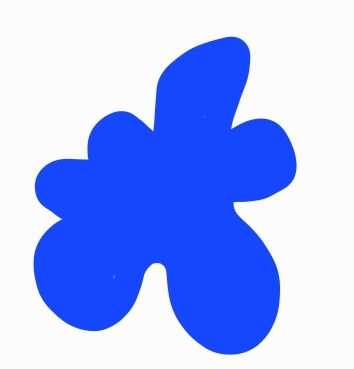 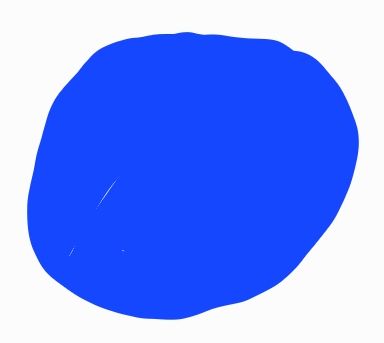 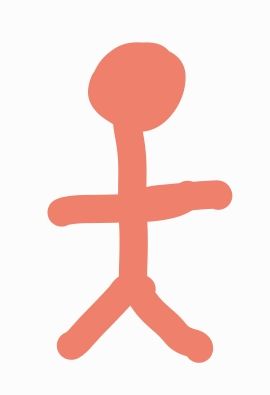 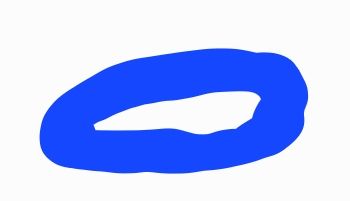 2
1
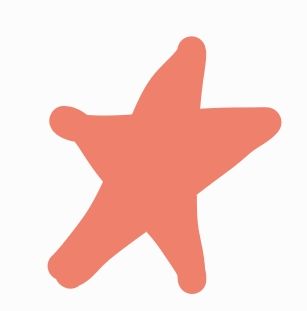 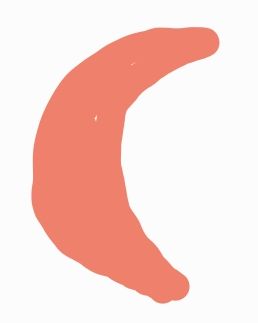 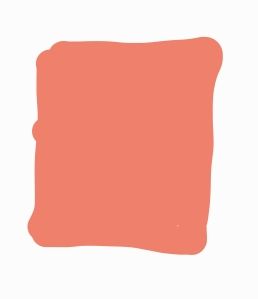 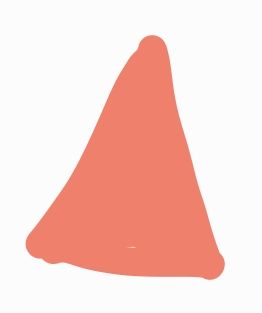 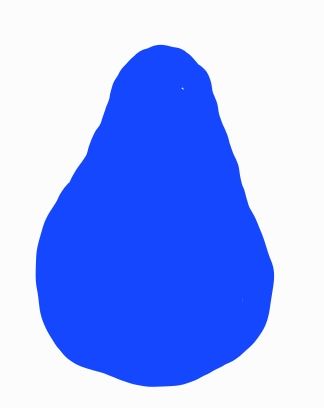 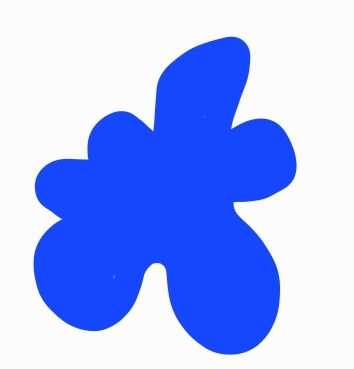 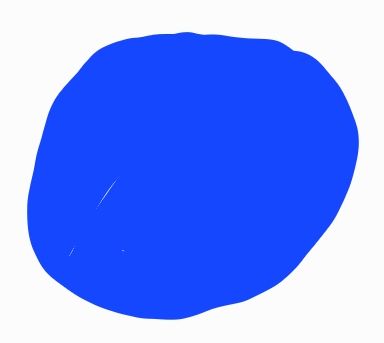 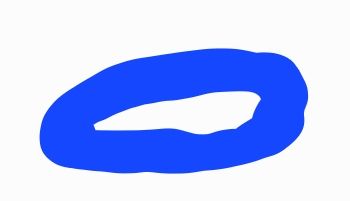 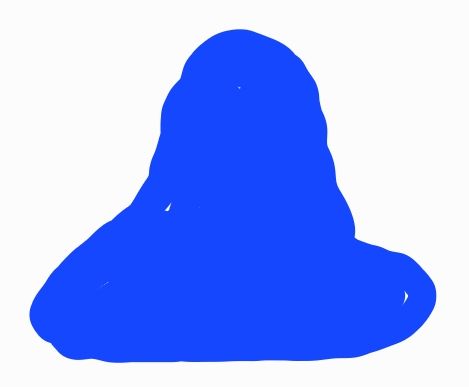 2
1
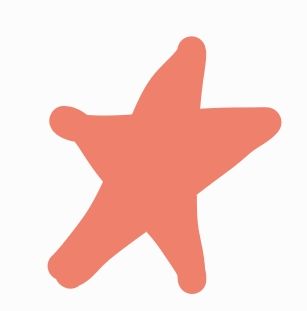 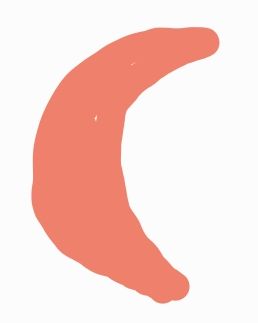 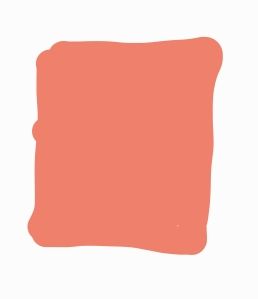 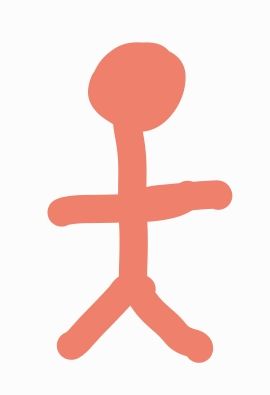 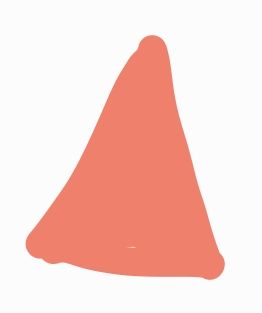 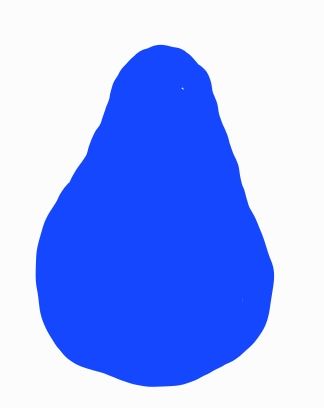 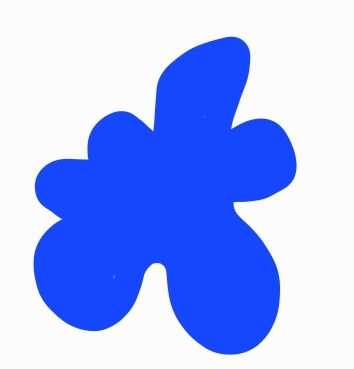 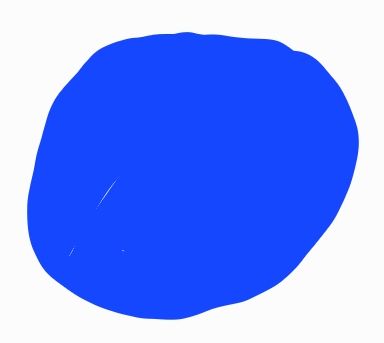 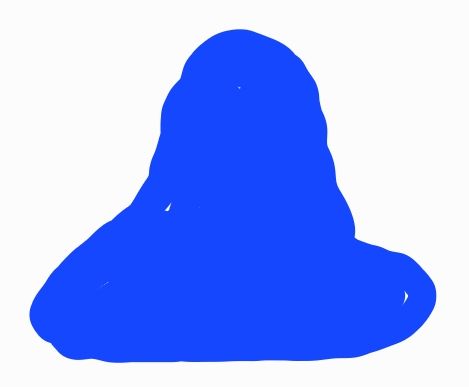 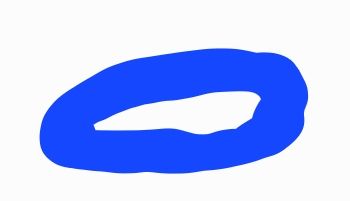 2
1
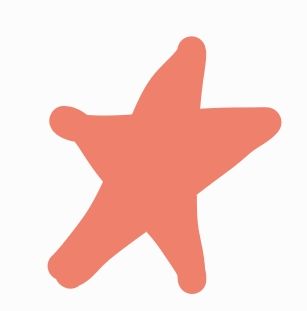 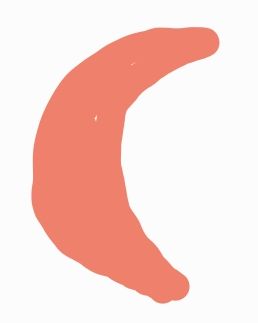 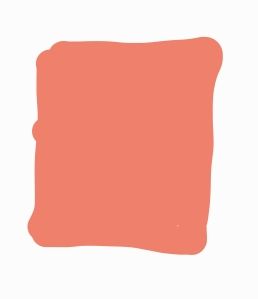 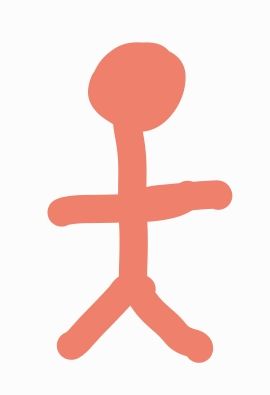 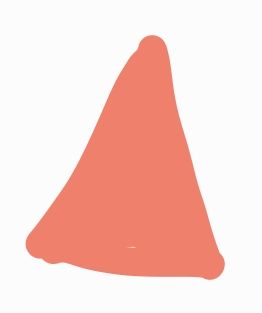 Træning overstået!
Har du lært den rigtige regel?
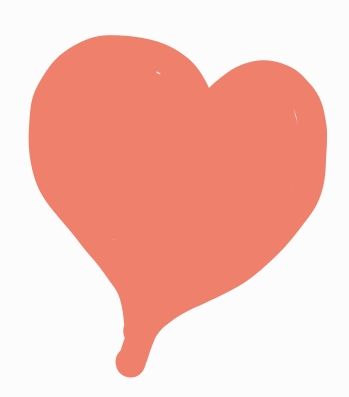 ?
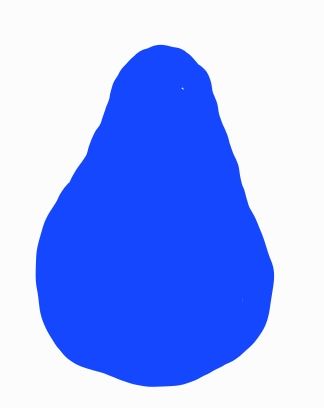 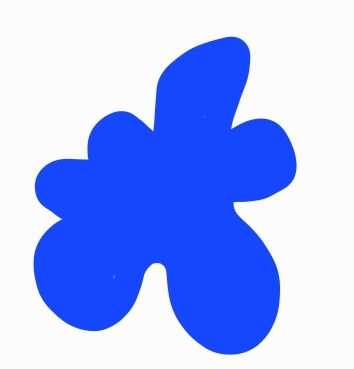 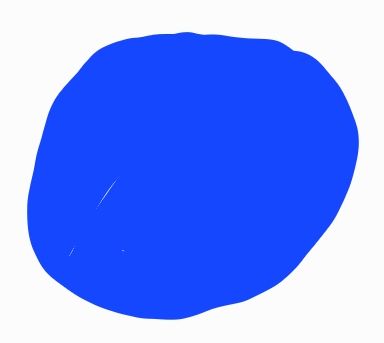 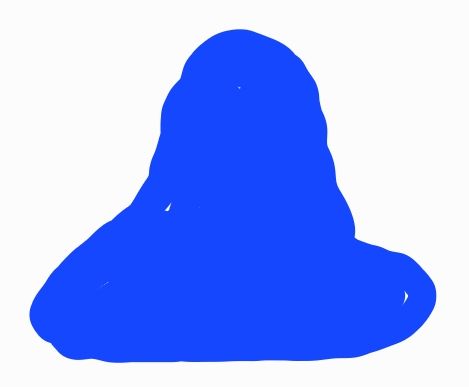 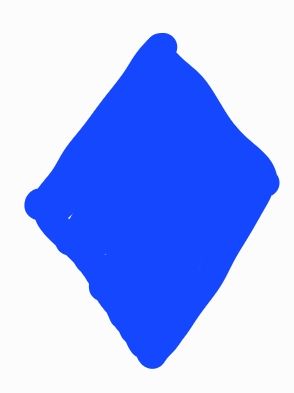 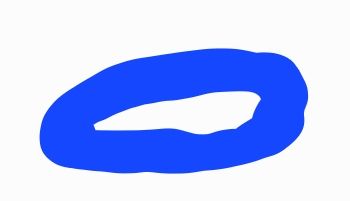 2
1
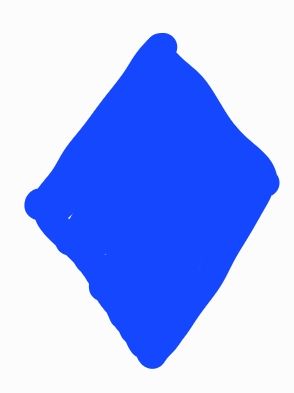 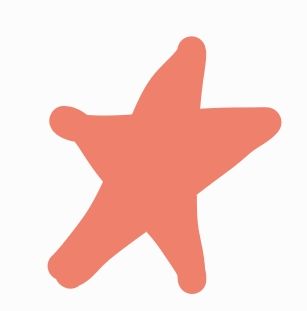 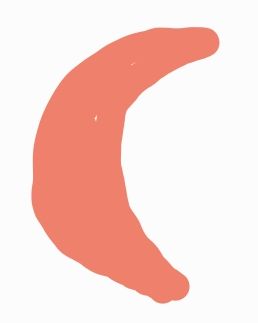 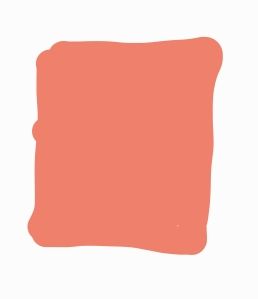 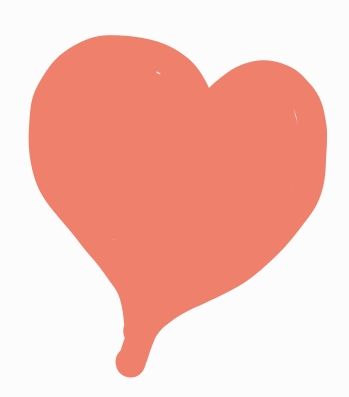 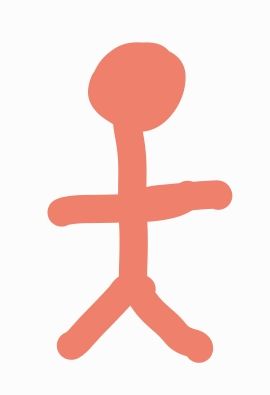 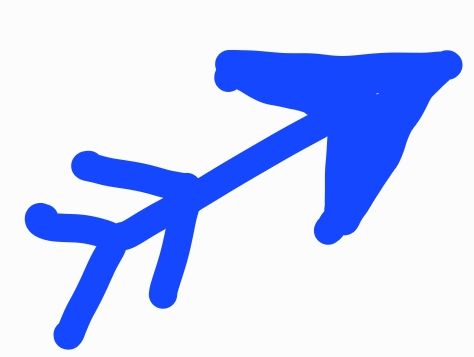 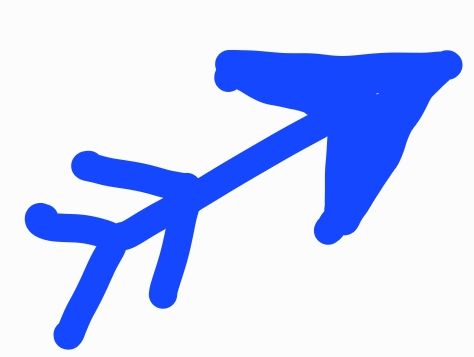 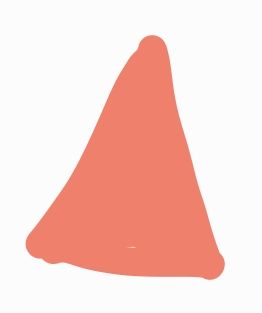 Udfordringer
Vi kan ikke styre, om programmet lærer det rigtige – eller endda få at vide, hvad det har lært!
Kan vi så stole på det?
Bias
Programmer kan kun blive så gode, som de eksempler, de trænes på — og meget værre.
Træningsdata kan indeholde ukendte relationer, som leder til uønskede adfærd.
Etiske/juridiske spørgsmål
Hvad kan vi bruge programmet til?
Hvordan kan vi udnytte dets viden?
Hvem har ansvar for resultater?
MyChatBot.dk
💙👻👮💣•
💙👻👮☝💀💢💚💭•
💙😡👮☝💀💢💚💥•
💙👽👀💚💥•
💚💤👮💋💛😺•
💙👻👀💚💭•
💚💧👮💋💢💙👌•
💙👻😓💀💢💚💥•
💚😡🙌👮💋•
💚💧💜💋💛😺•
Mulige symboler
(tokens)

💙💚💜💛💣💥☝👌🙌💋👀
😡😓👮💀👻👽
💢💭💤😺💧•
💙👻👮💣•
💙👻👮☝💀💢💚💭•
💙😡👮☝💀💢💚💥•
💙👽👀💚💥•
💚💤👮💋💛😺•
💙👻👀💚💭•
💚💧👮💋💢💙👌•
💙👻😓💀💢💚💥•
💚😡🙌👮💋•
💚💧💜💋💛😺•
Mulige startsymboler:

💙
💚
6/10 gange
 4/10 gange
💙👻👮💣•
💙👻👮☝💀💢💚💭•
💙😡👮☝💀💢💚💥•
💙👽👀💚💥•
💚💤👮💋💛😺•
💙👻👀💚💭•
💚💧👮💋💢💙👌•
💙👻😓💀💢💚💥•
💚😡🙌👮💋•
💚💧💜💋💛😺•
💙

Hvad kommer efter?
👻 4/7
😡 1/7
👽 1/7
👌  1/7
💙👻👮💣•
💙👻👮☝💀💢💚💭•
💙😡👮☝💀💢💚💥•
💙👽👀💚💥•
💚💤👮💋💛😺•
💙👻👀💚💭•
💚💧👮💋💢💙👌•
💙👻😓💀💢💚💥•
💚😡🙌👮💋•
💚💧💜💋💛😺•
💙👻
Hvad kommer efter?
👮  2/4
👀 1/4
😓 1/4
💙👻👮💣•
💙👻👮☝💀💢💚💭•
💙😡👮☝💀💢💚💥•
💙👽👀💚💥•
💚💤👮💋💛😺•
💙👻👀💚💭•
💚💧👮💋💢💙👌•
💙👻😓💀💢💚💥•
💚😡🙌👮💋•
💚💧💜💋💛😺•
💙👻👮

💋 3/6
☝   2/6
💣 1/6
💙👻👮💣•
💙👻👮☝💀💢💚💭•
💙😡👮☝💀💢💚💥•
💙👽👀💚💥•
💚💤👮💋💛😺•
💙👻👀💚💭•
💚💧👮💋💢💙👌•
💙👻😓💀💢💚💥•
💚😡🙌👮💋•
💚💧💜💋💛😺•
💙👻👮💋

💛 2/4
💢 1/4
  •   1/4
💙👻👮💣•
💙👻👮☝💀💢💚💭•
💙😡👮☝💀💢💚💥•
💙👽👀💚💥•
💚💤👮💋💛😺•
💙👻👀💚💭•
💚💧👮💋💢💙👌•
💙👻😓💀💢💚💥•
💚😡🙌👮💋•
💚💧💜💋💛😺•
💙👻👮💋💛😺•
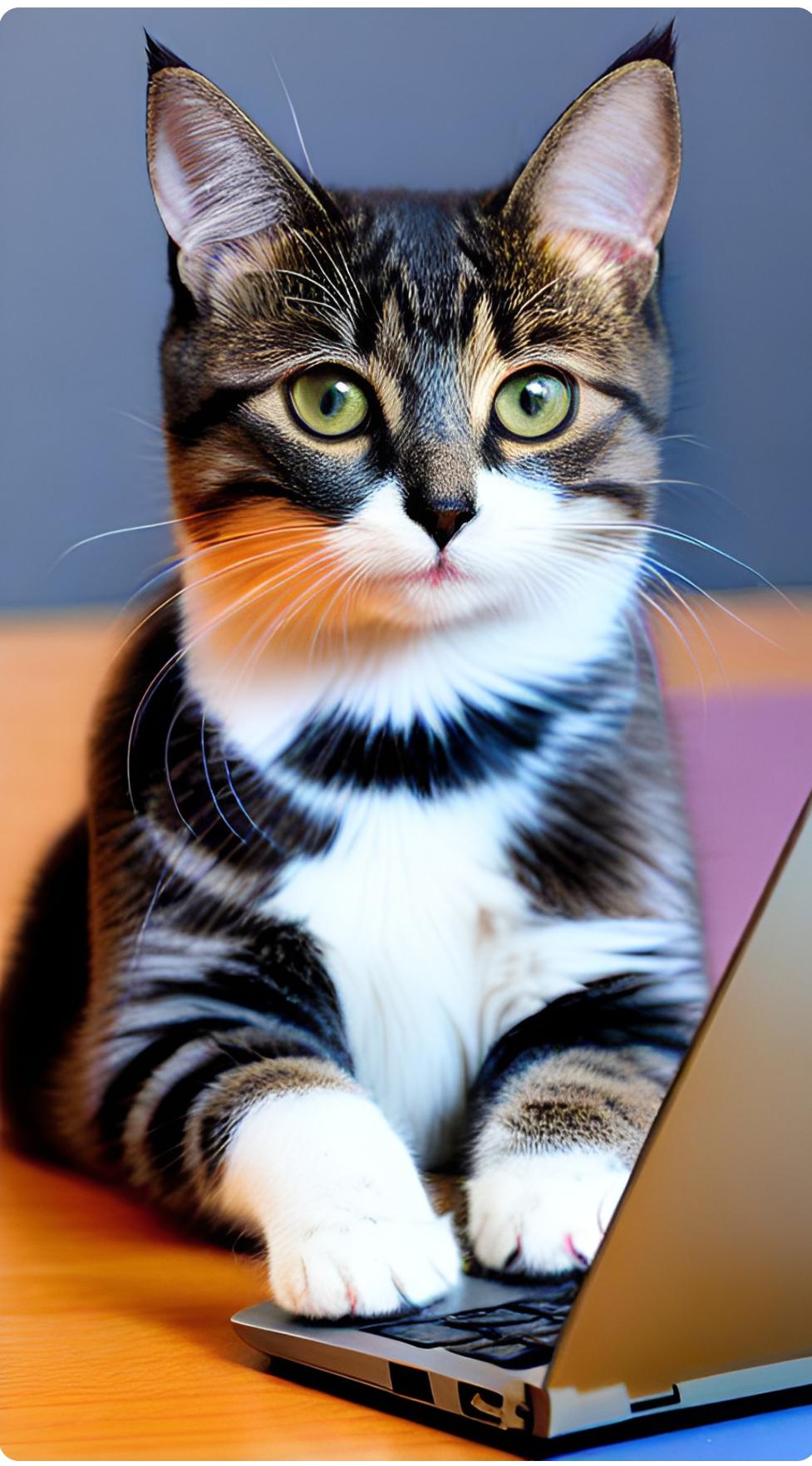 💙👻👮💋💛😺•
Hvordan adskiller chatbots sig fra hinanden?
træningsproces
datakilder
statistisk analyse
ekstra information i modellen
Potentiel
Risici
Fantastisk værktøj
Kraftig informationskilde
Kan anvendes ifm nogle psykologiske/psykiatriske tilstand
Ensomhed
Demens
…
Falsk information
Projektion
Følelsesmæssig forbindelse
Afhængighed
✅
❌
Hvad er fremtiden?
Til sidst…
Tips for arbejdet med AI
💡 Uddeleger arbejde til AI, ikke tankegang
💡 Behandl AI som assistent, ikke som vejleder
💡 Stol ikke for meget på AI – brug sund fornuft
“AI er hverken den fantaserede utopi	— eller den frygtede dystopi.”